CarbiCrete: 
Making Concrete a Climate Solution
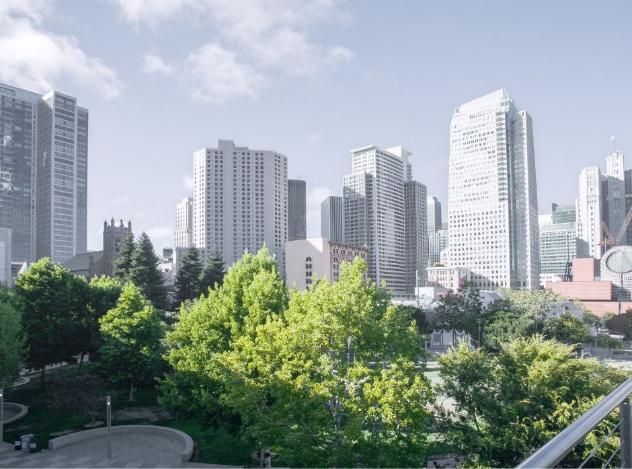 Jacob Homiller
CarbiCrete

February 20, 2025
www.neuconcrete.org
Presentation Notes
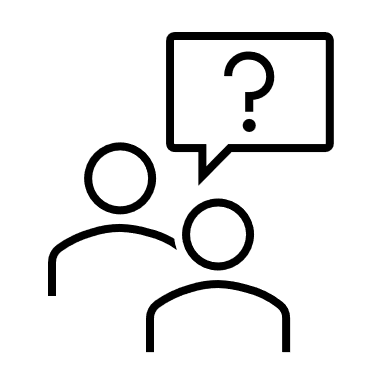 Find presentation slides and post event recording at: 
https://www.neuconcrete.org/events-and-education
Attendees are in listen only mode. 
Ask questions via the Q&A dialog box in the zoom platform
Disclaimer
As with all concrete mixtures, trial batches should be performed to verify concrete properties.  Results may vary due to a variety of circumstances, including temperature and mixture components, among other things.  

You should consult your materials, cement, and concrete professionals for design assistance.  Nothing contained herein shall be considered or construed as a warranty or guarantee, either expressed or implied, including any warranty of fitness for a particular purpose.
Poll Questions
Do you believe that there is a willingness in the market to pay a premium for low carbon concrete?
Do you expect projects you are involved with in 2025/2026 to require the use of low carbon concrete materials?
Do you think the market will prefer low carbon solutions that have obtained a validation or verification of environmental claims?
Today’s Speaker
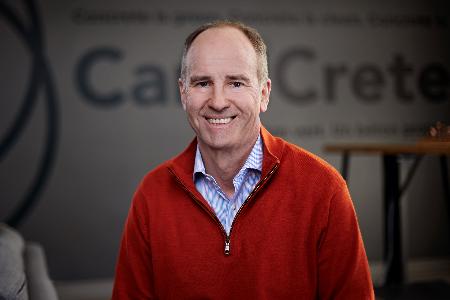 Jacob Homiller

CEO of CarbiCrete
25+ years in senior leadership roles in global industrial companies
Former President and CEO of H.C. Starck Solutions
BA from Tufts, MBA from Wharton, MA from University of Pennsylvania
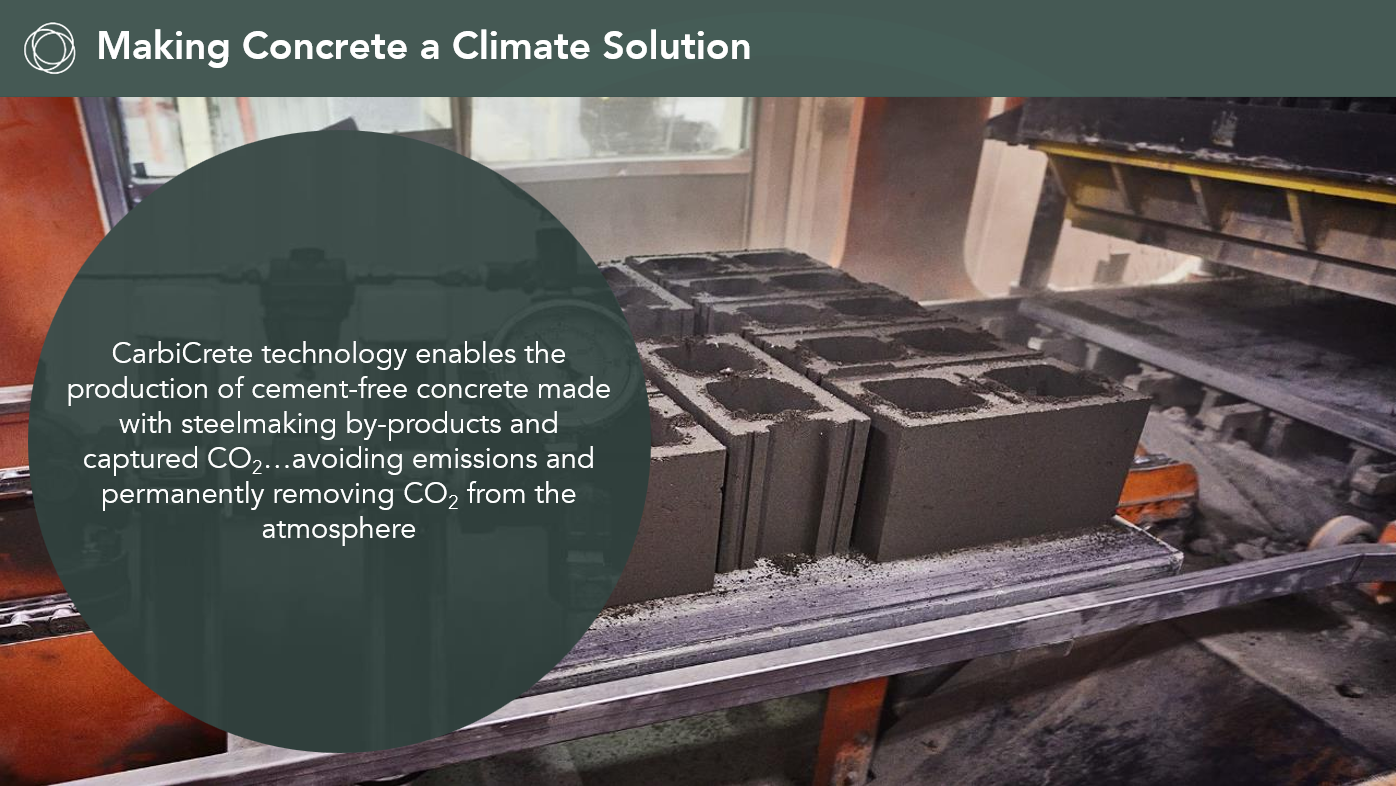 Making Concrete a Climate Solution
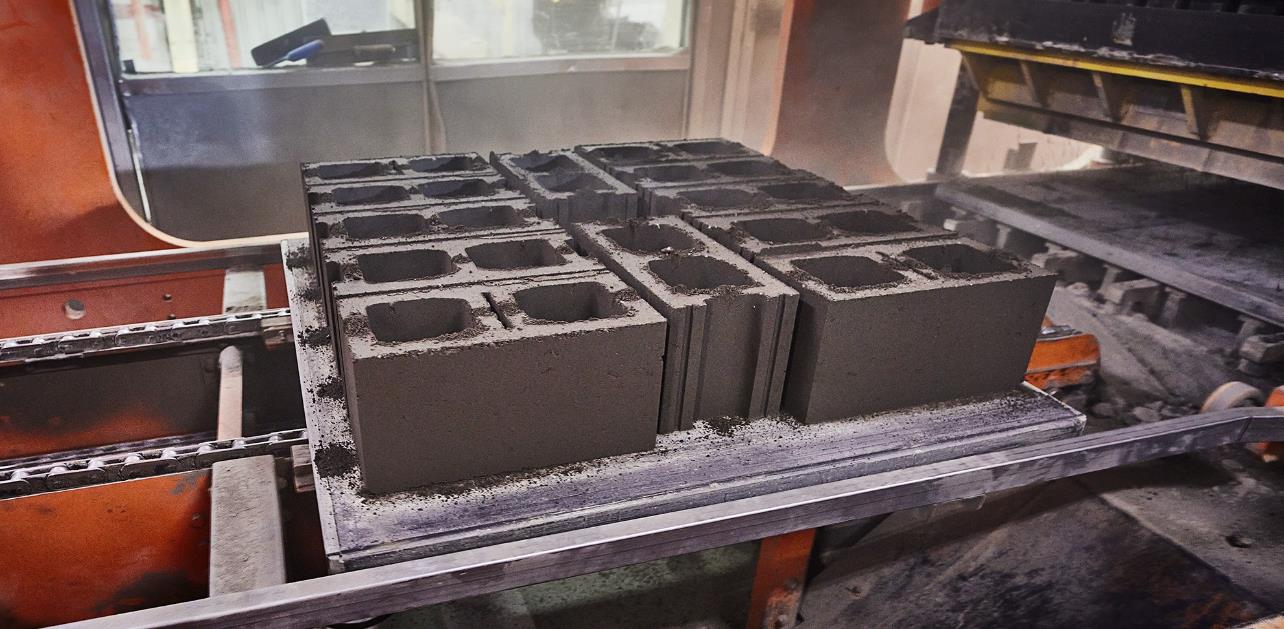 CarbiCrete technology enables the production of cement-free concrete made with steelmaking by-products and captured CO2…avoiding emissions and permanently removing CO2 from the atmosphere
Cement: A Global Problem
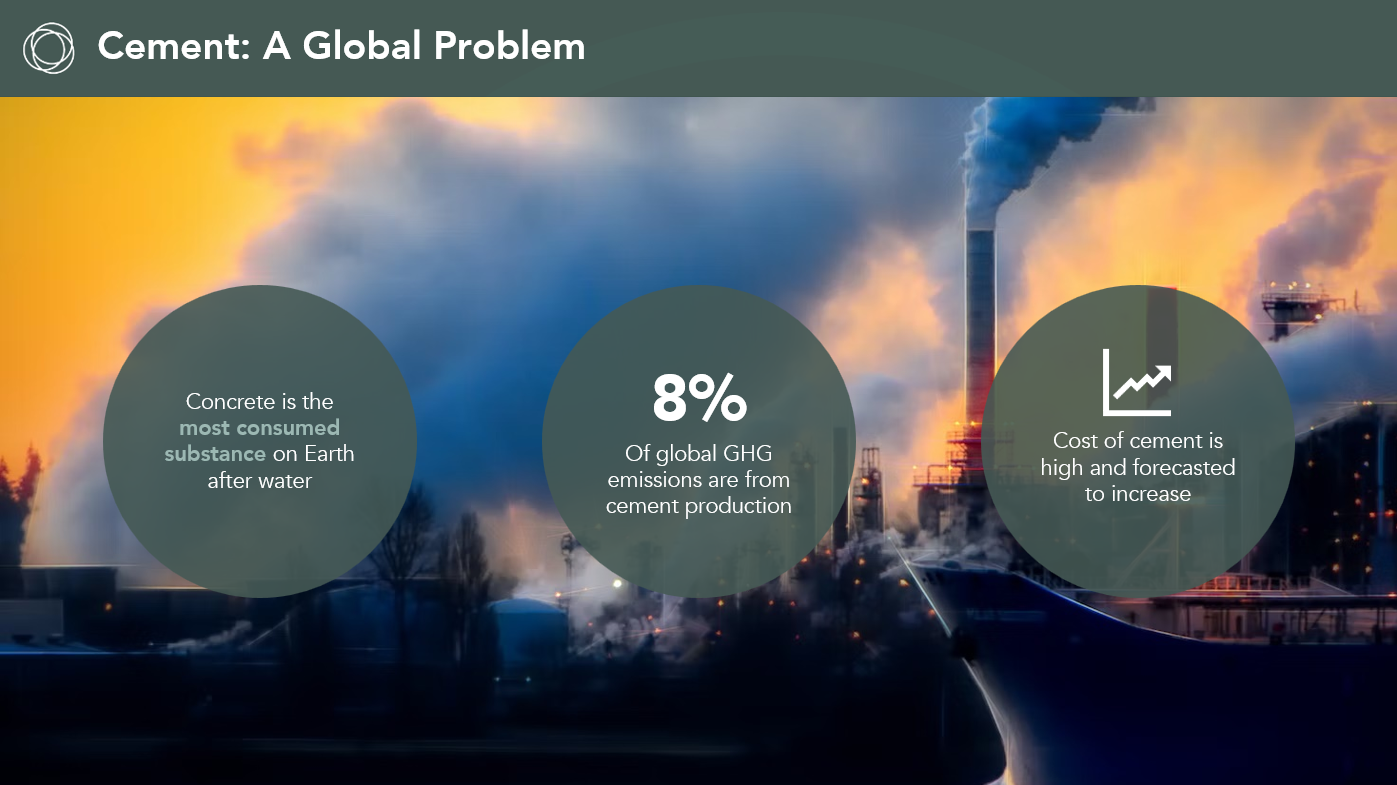 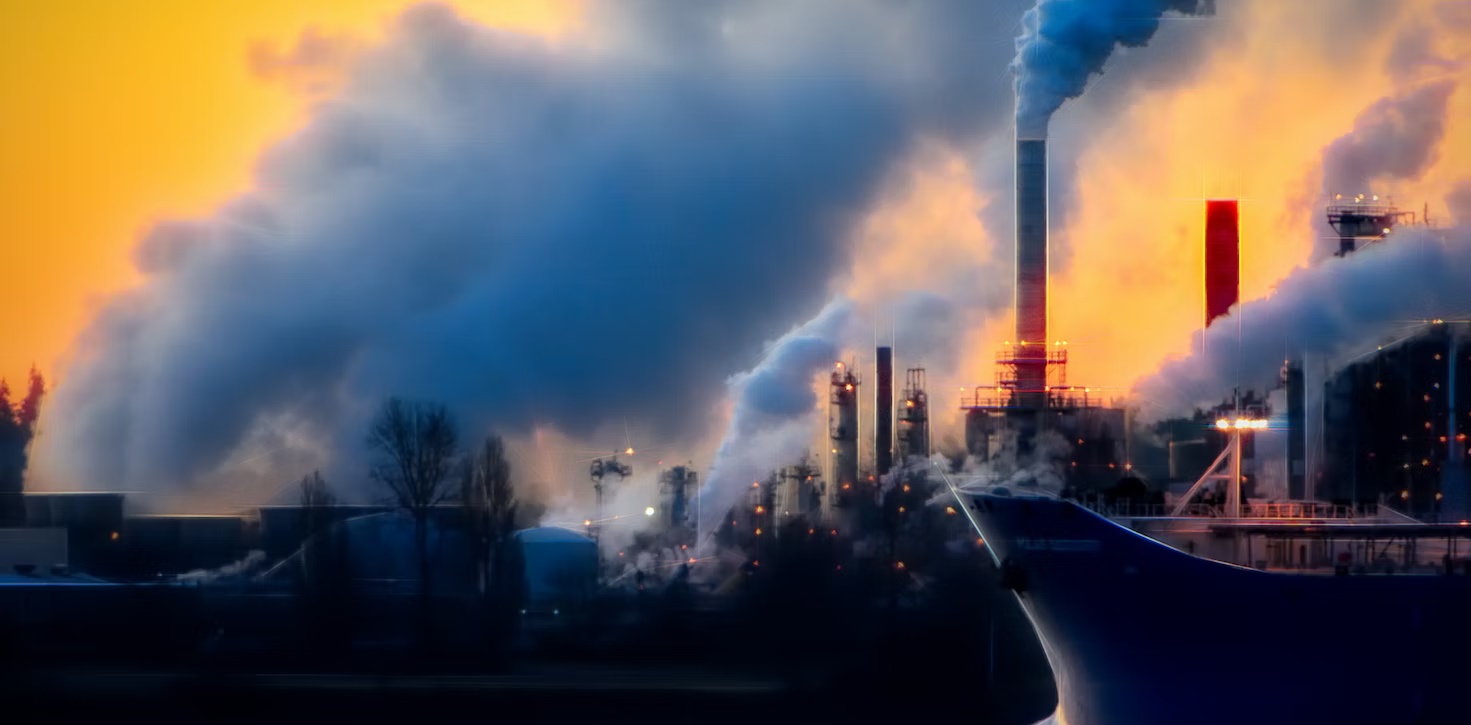 Concrete is the most consumed substance on Earth after water
8%
Of global GHG emissions are from cement production
Cost of cement is high and forecasted to increase
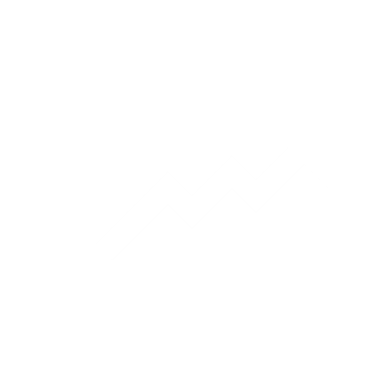 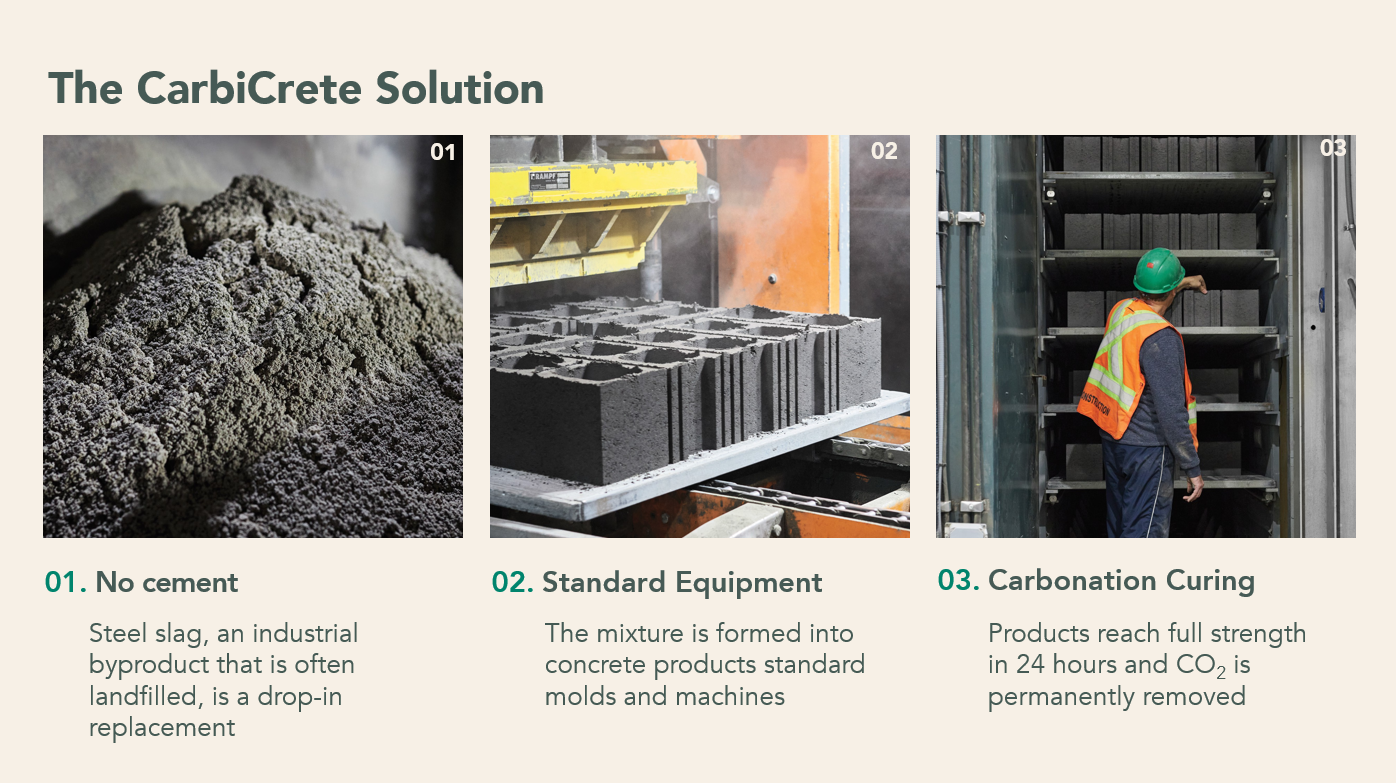 The CarbiCrete Solution
03
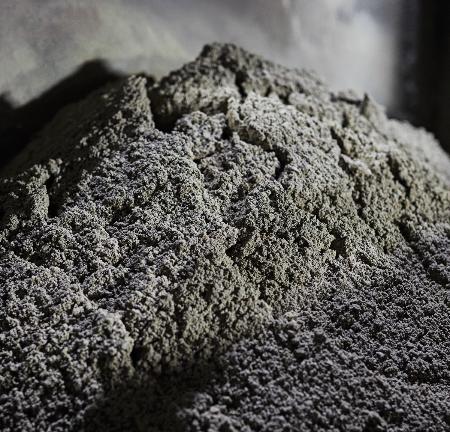 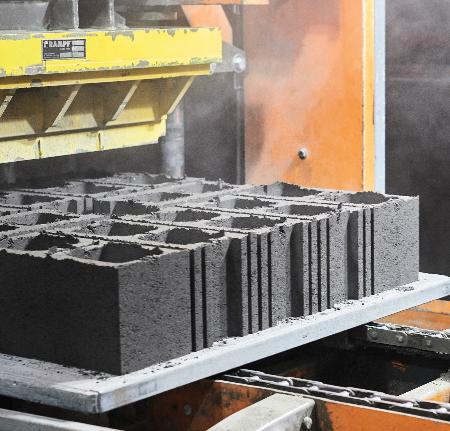 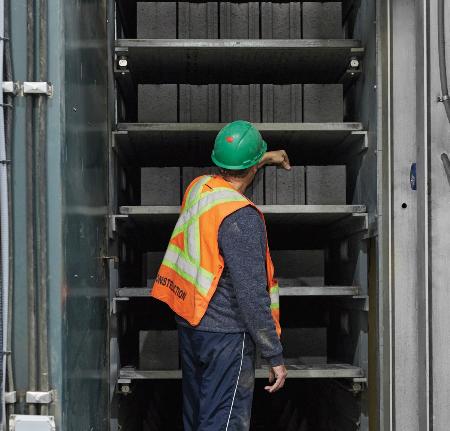 02
01
03. Carbonation Curing
01. No cement
02. Standard Equipment
Products reach full strength in 24 hours and CO2 is permanently removed
Steel slag, an industrial byproduct that is often landfilled, is a drop-in replacement
The mixture is formed into concrete products standard molds and machines
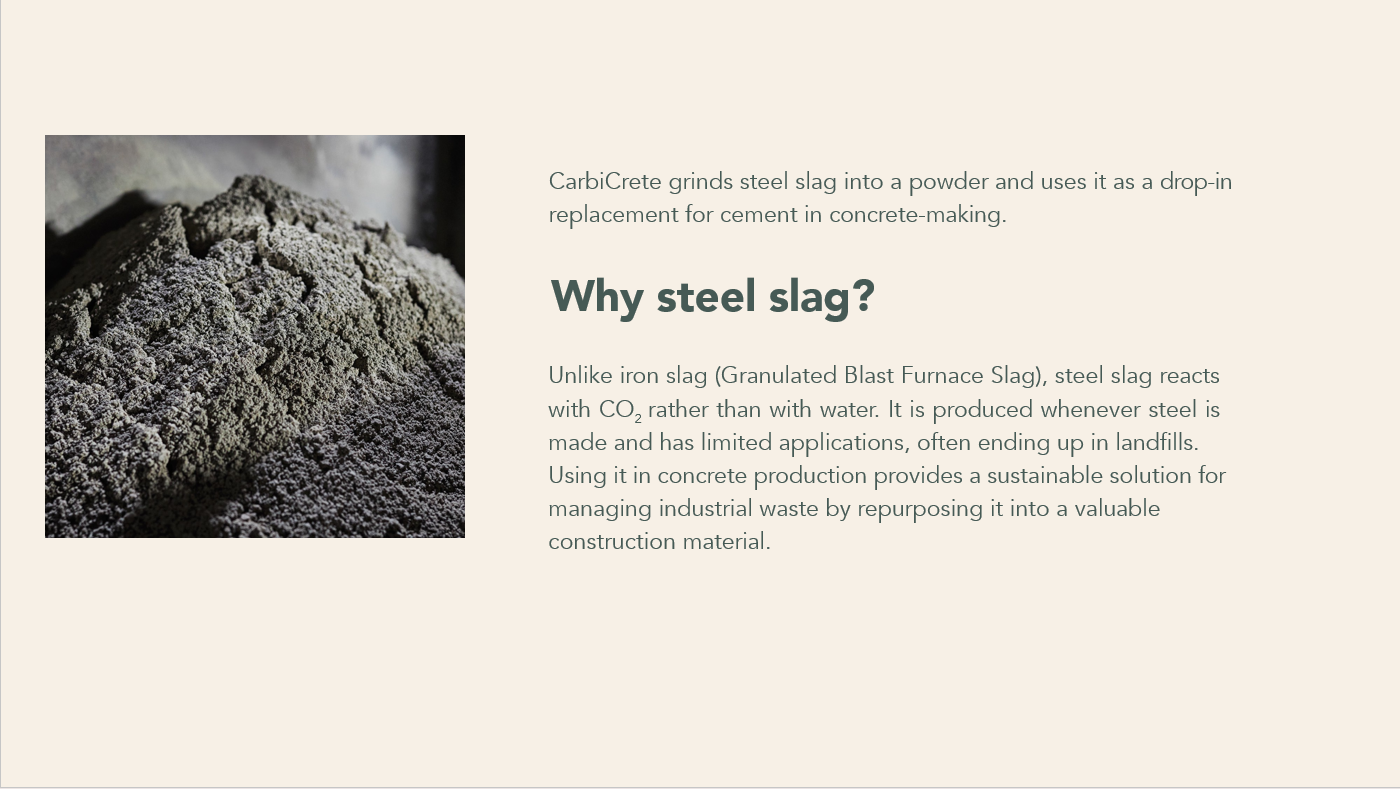 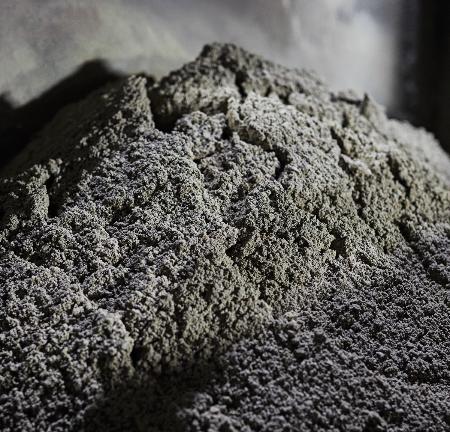 CarbiCrete grinds steel slag into a powder and uses it as a drop-in replacement for cement in concrete-making.

Why steel slag?
Unlike iron slag (Granulated Blast Furnace Slag), steel slag reacts with CO2 rather than with water. It is produced whenever steel is made and has limited applications, often ending up in landfills.
Using it in concrete production provides a sustainable solution for managing industrial waste by repurposing it into a valuable construction material.
[Speaker Notes: Not iron slag
Coming from steelmaking processes, mostly useless
Does not react with water but with CO2
Most of the cost comes from transporting and grinding it
As cement gets more expensive, SS more competitive]
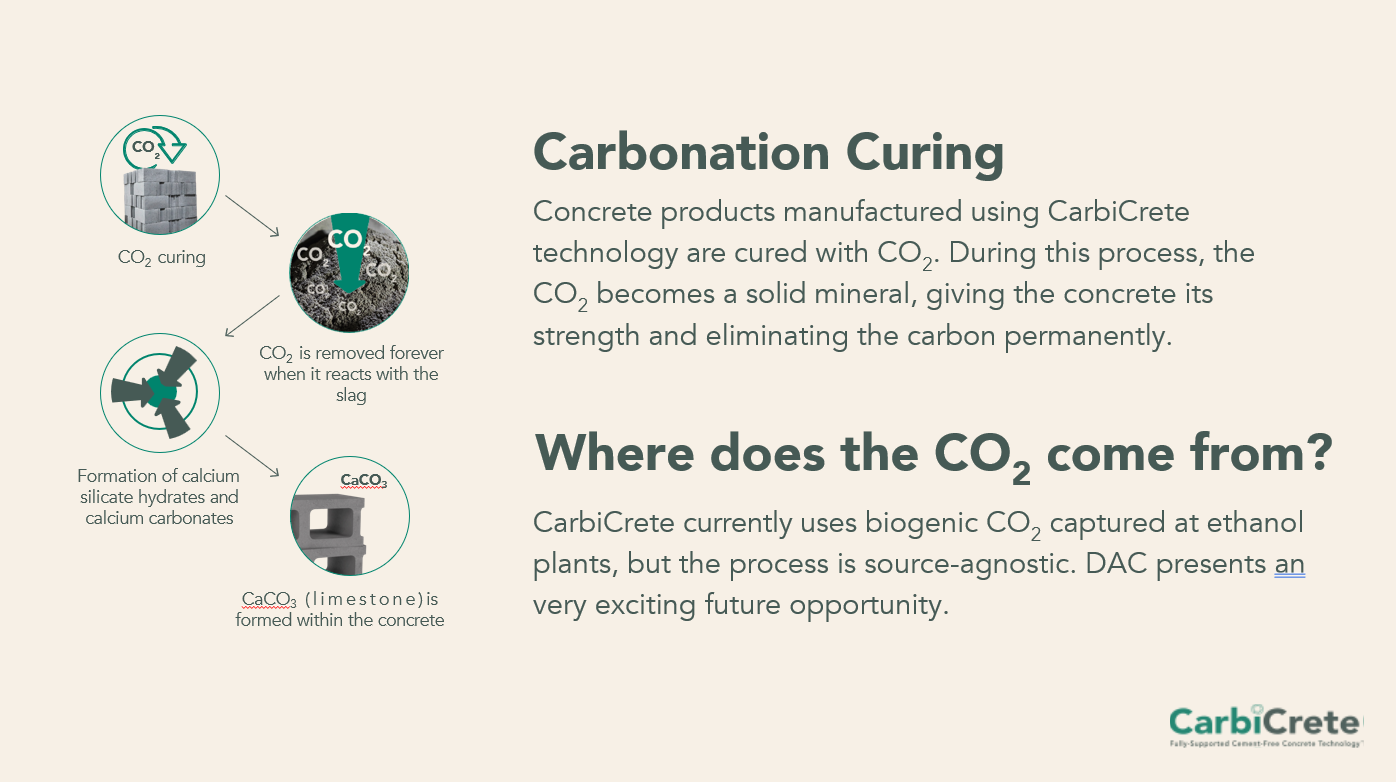 Carbonation Curing
Concrete products manufactured using CarbiCrete technology are cured with CO2. During this process, the CO2 becomes a solid mineral, giving the concrete its strength and eliminating the carbon permanently.
CO
2
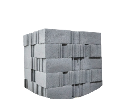 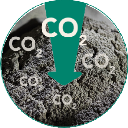 CO2  curing
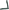 CO2  is removed foreverwhen it reacts with the slag
Where does the CO2 come from?
CarbiCrete currently uses biogenic CO2 captured at ethanol plants, but the process is source-agnostic. DAC presents an very exciting future opportunity.
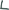 Formation of calcium silicate hydrates and calcium carbonates
CaCO3
CaCO3 (limestone)is formed within the concrete
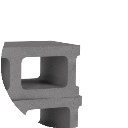 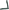 Emissions Avoided, Carbon Removed
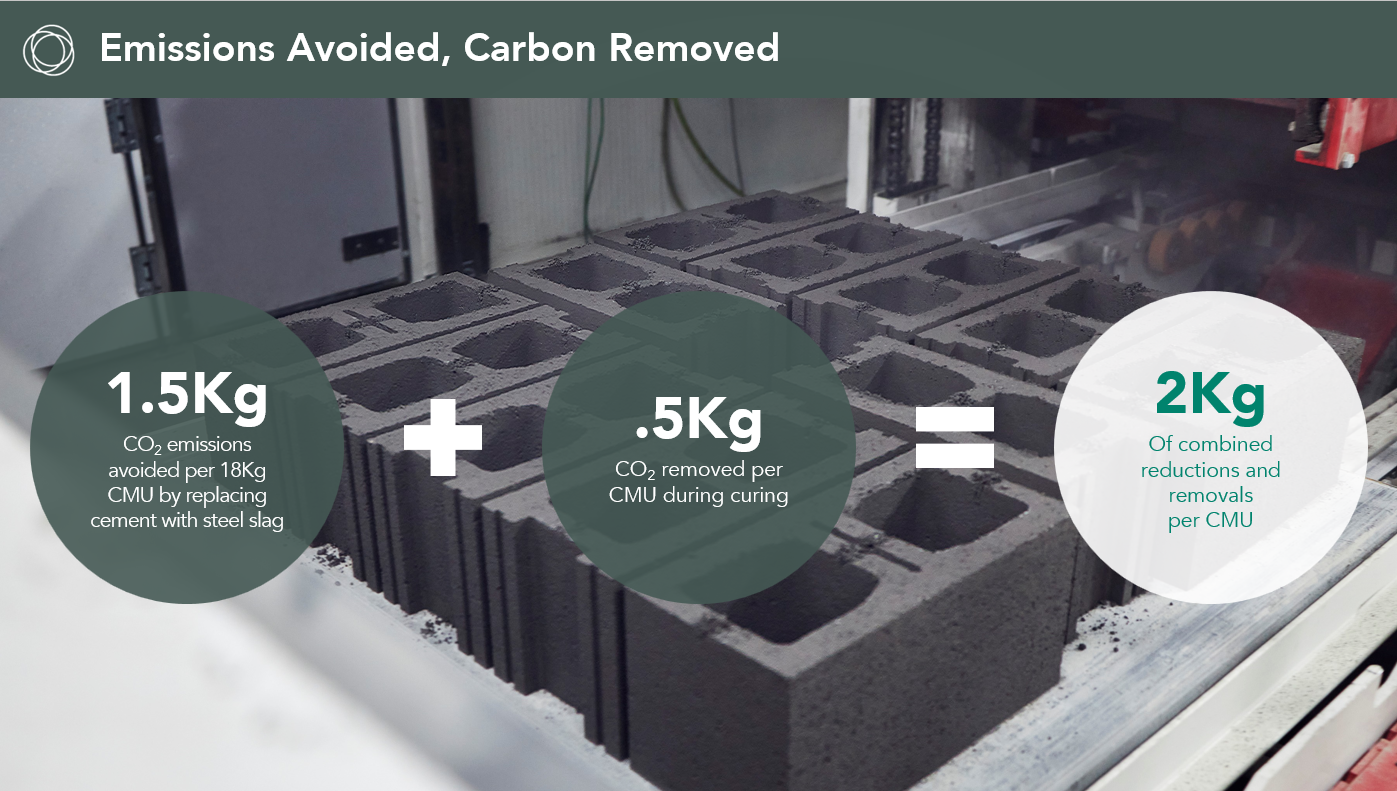 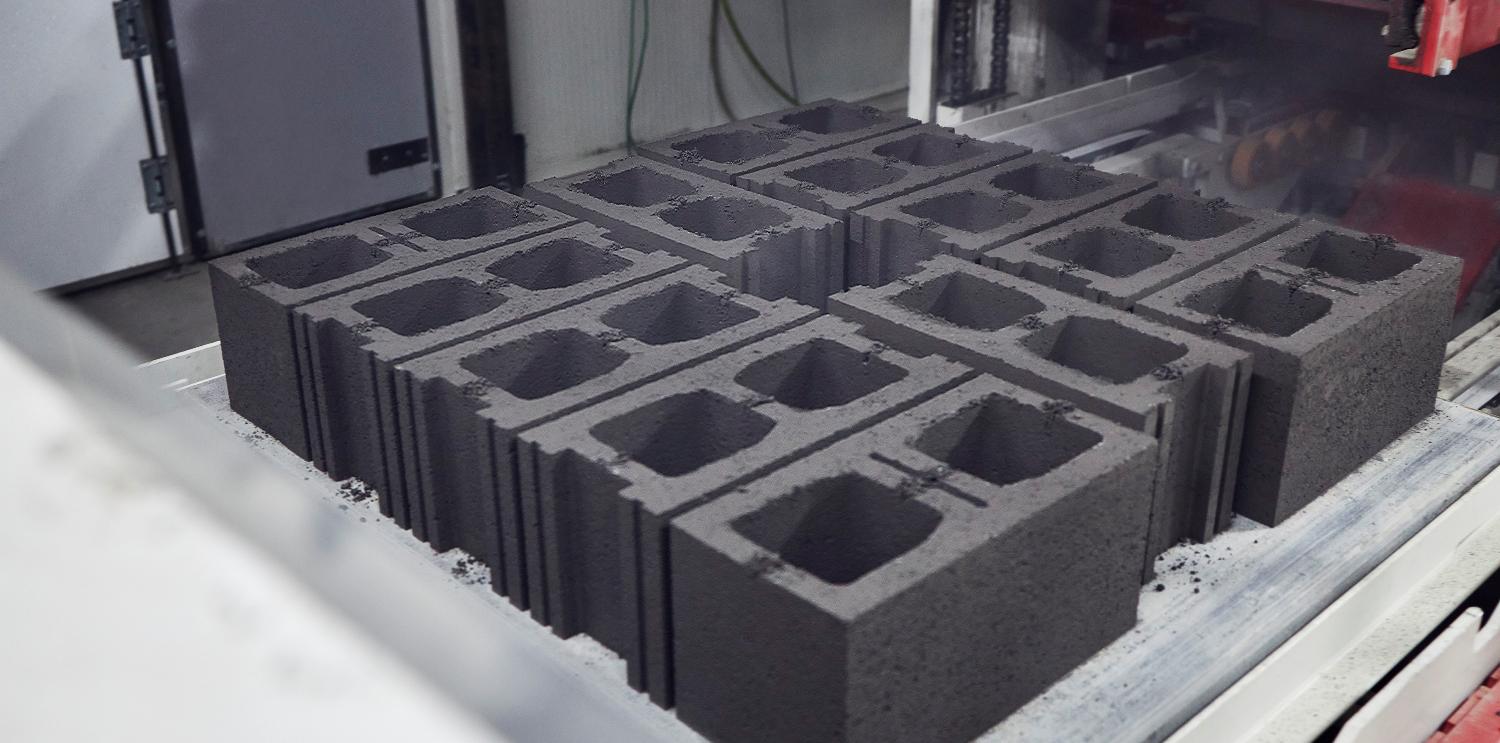 1.5Kg
CO2 emissions avoided per 18Kg CMU by replacing cement with steel slag
.5Kg
CO2 removed per CMU during curing
2Kg
Of combined reductions and removalsper CMU
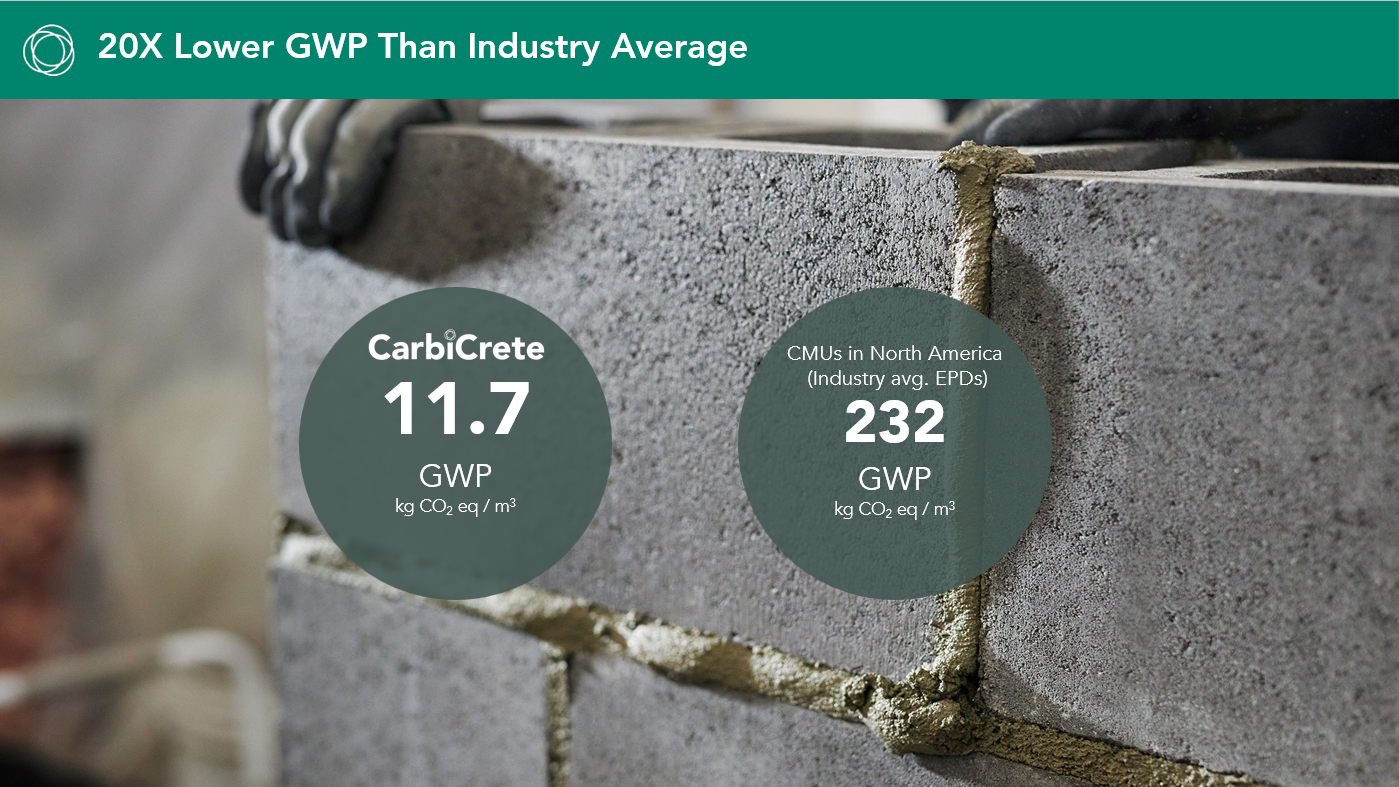 20X Lower GWP Than Industry Average
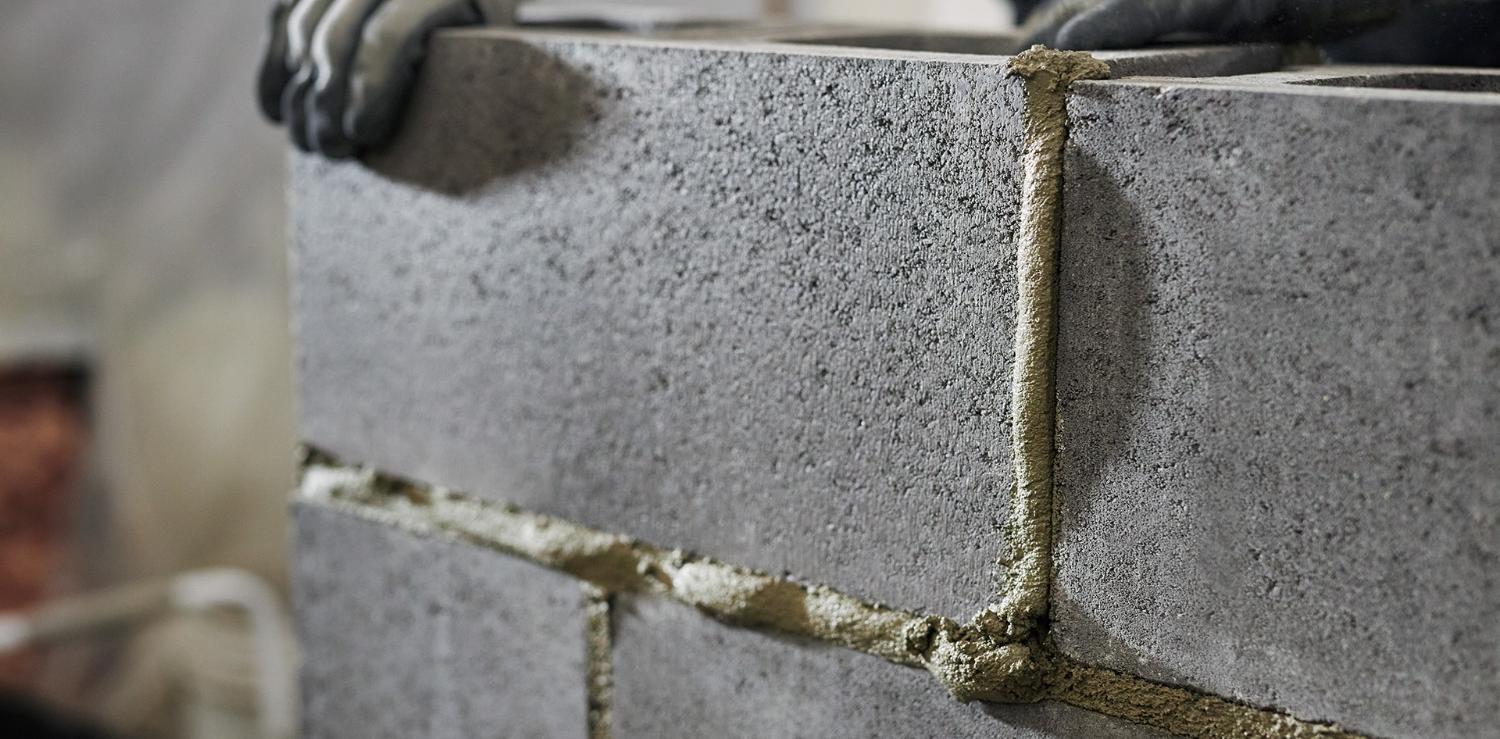 11.7
GWP
kg CO2 eq / m3
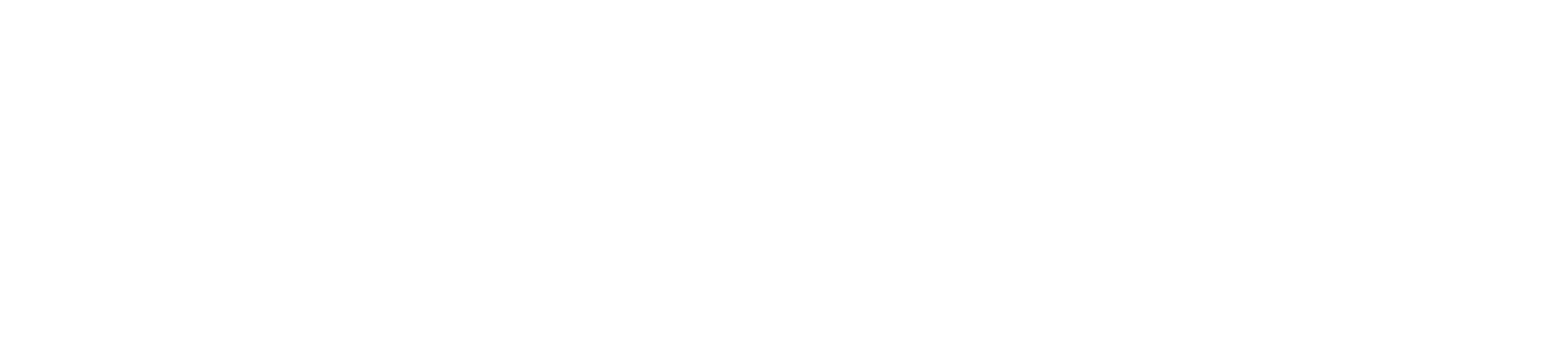 CMUs in North America
 (Industry avg. EPDs)
232
GWP
kg CO2 eq / m3
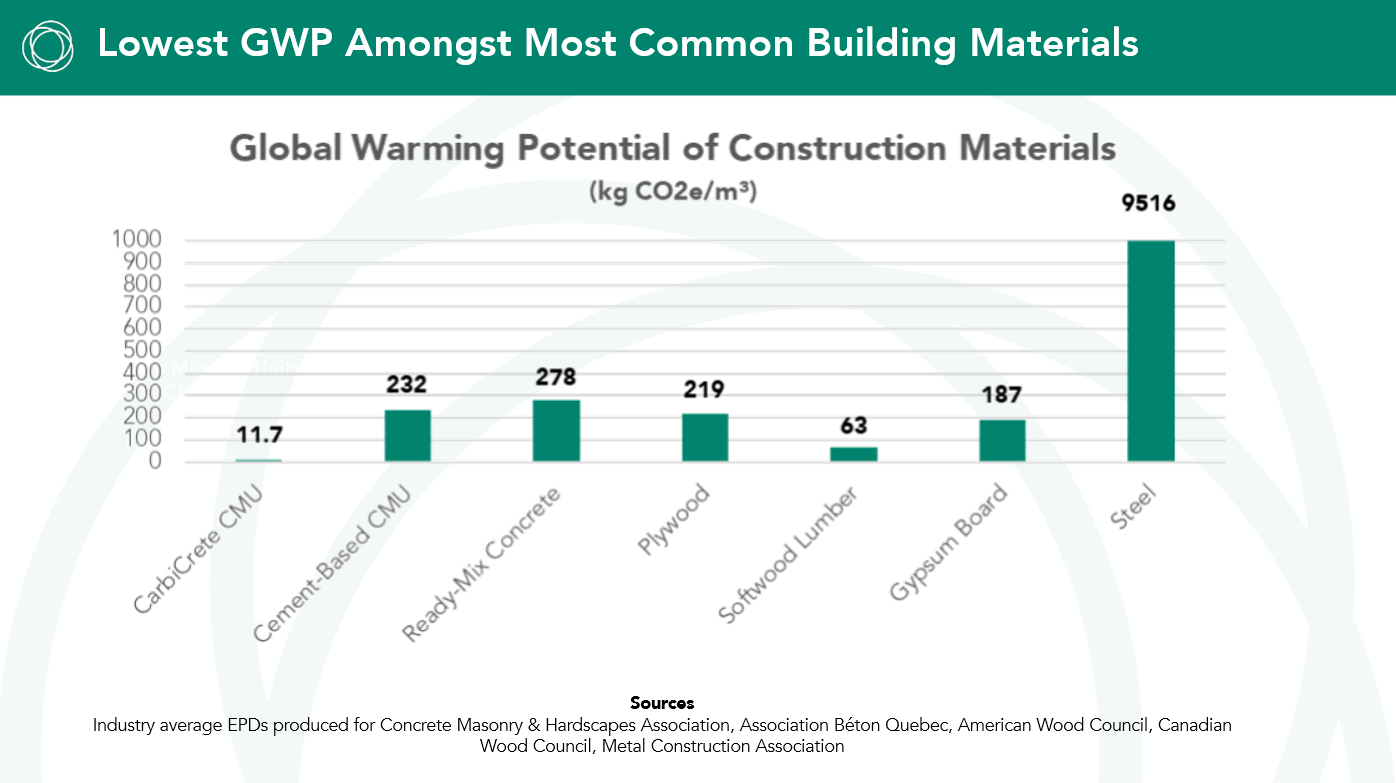 Lowest GWP Amongst Most Common Building Materials
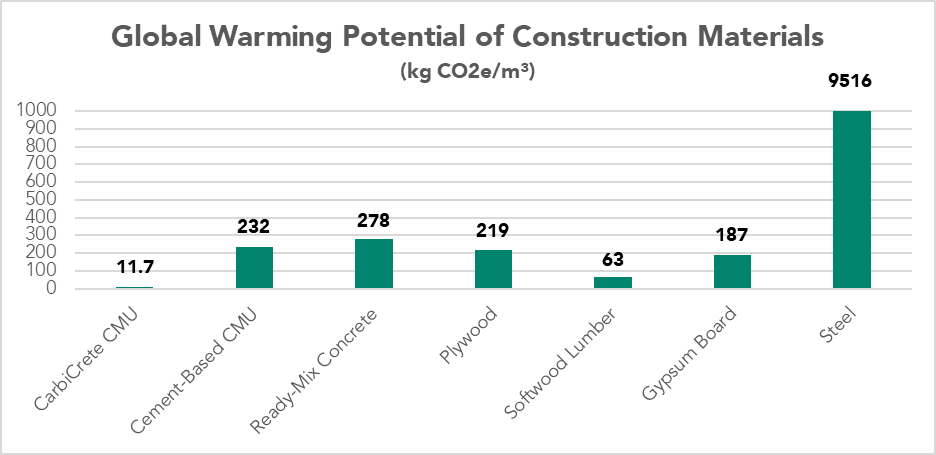 Concrete Masonry Units
(CMUs)
Sources
Industry average EPDs produced for Concrete Masonry & Hardscapes Association, Association Béton Quebec, American Wood Council, Canadian Wood Council, Metal Construction Association
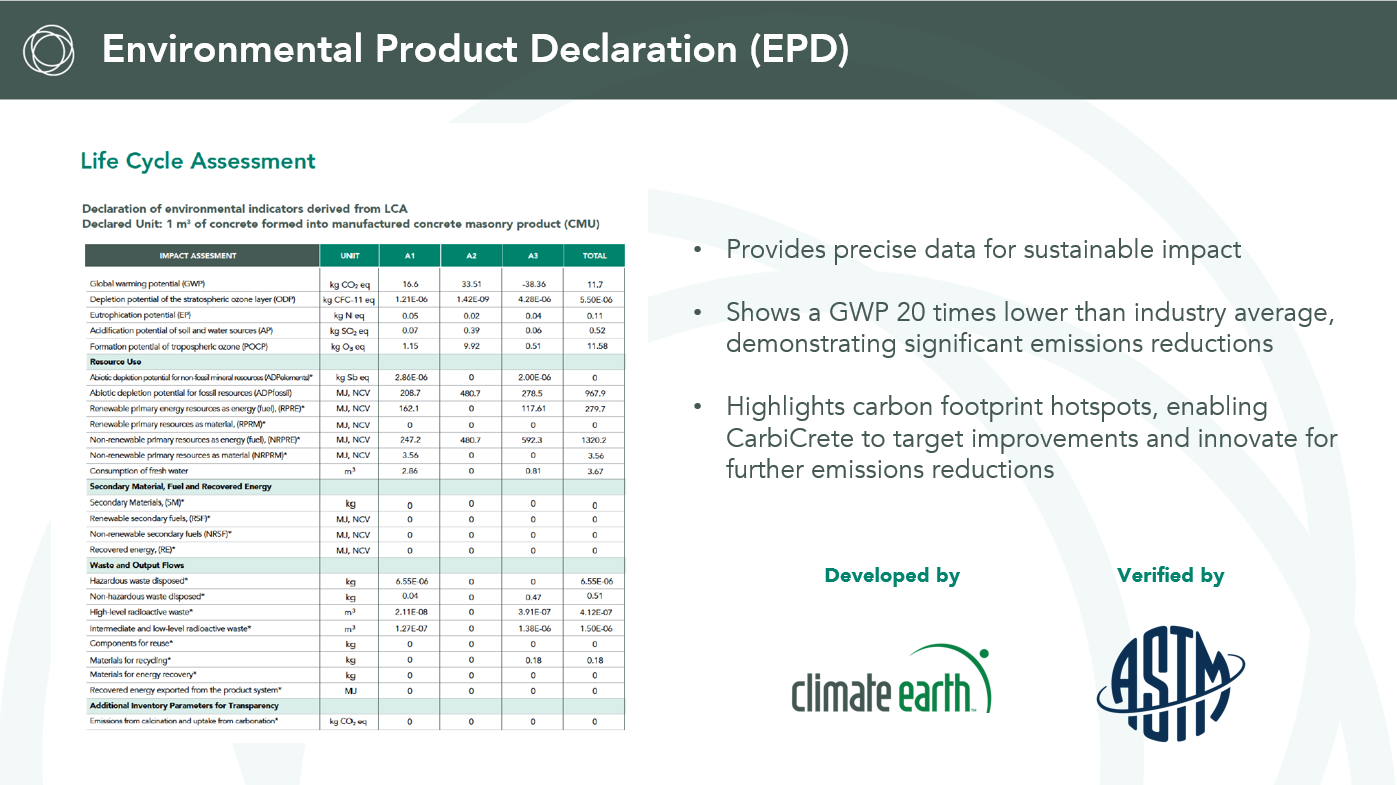 Environmental Product Declaration (EPD)
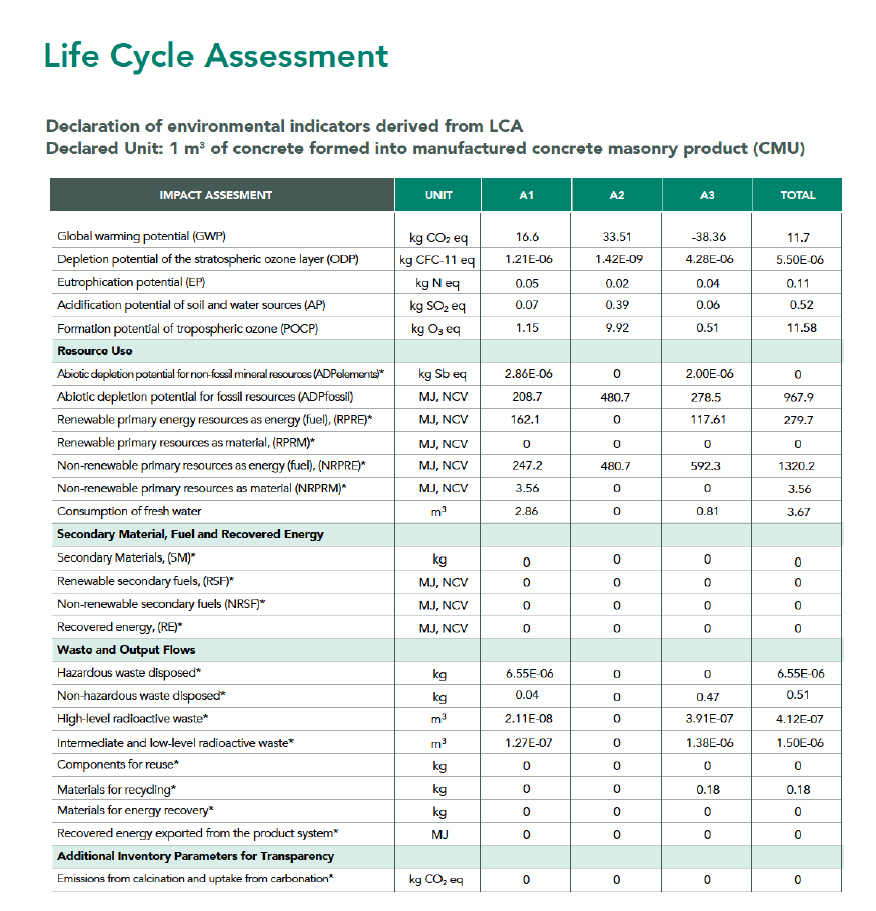 Provides precise data for sustainable impact

Shows a GWP 20 times lower than industry average, demonstrating significant emissions reductions

Highlights carbon footprint hotspots, enabling CarbiCrete to target improvements and innovate for further emissions reductions
Developed by
Verified by
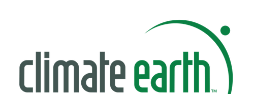 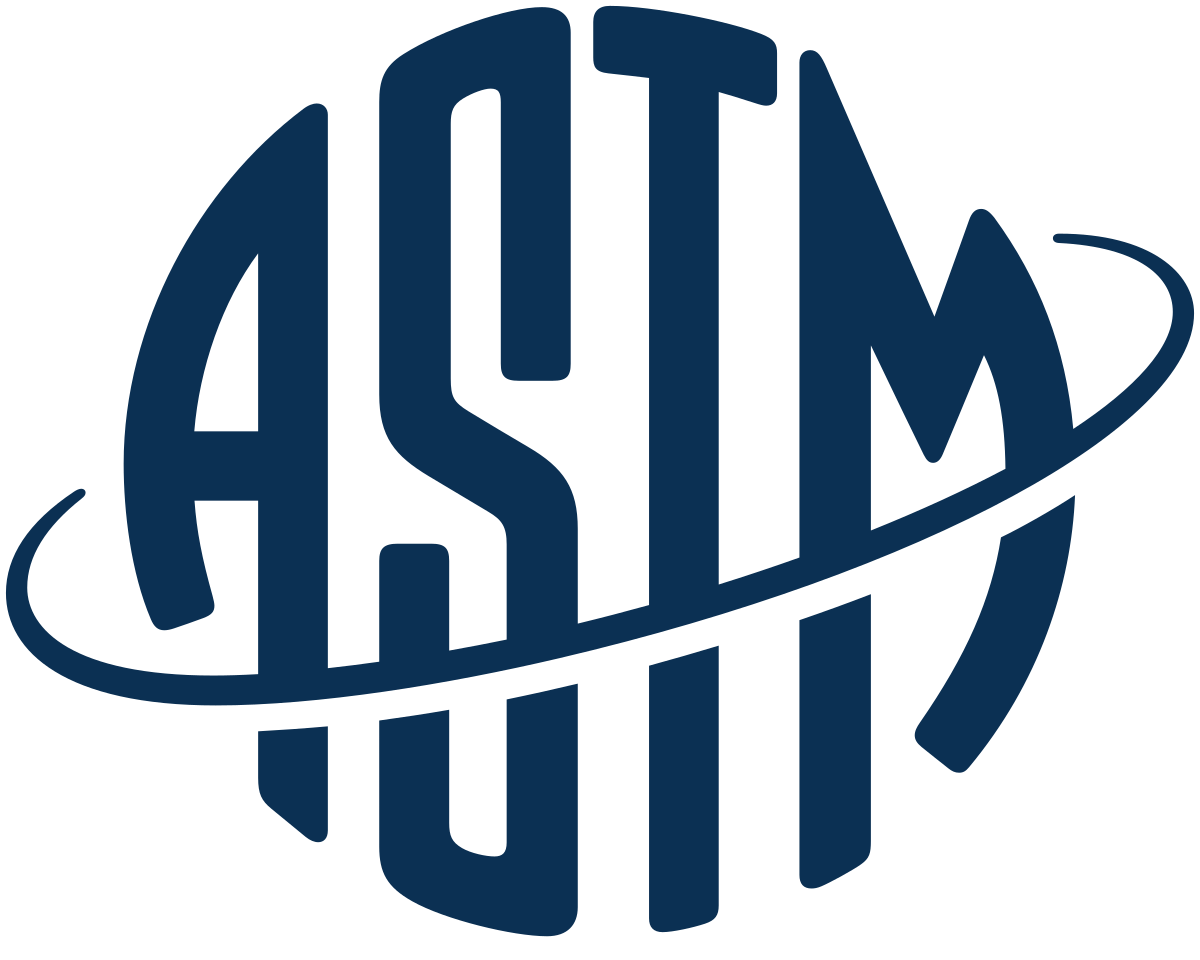 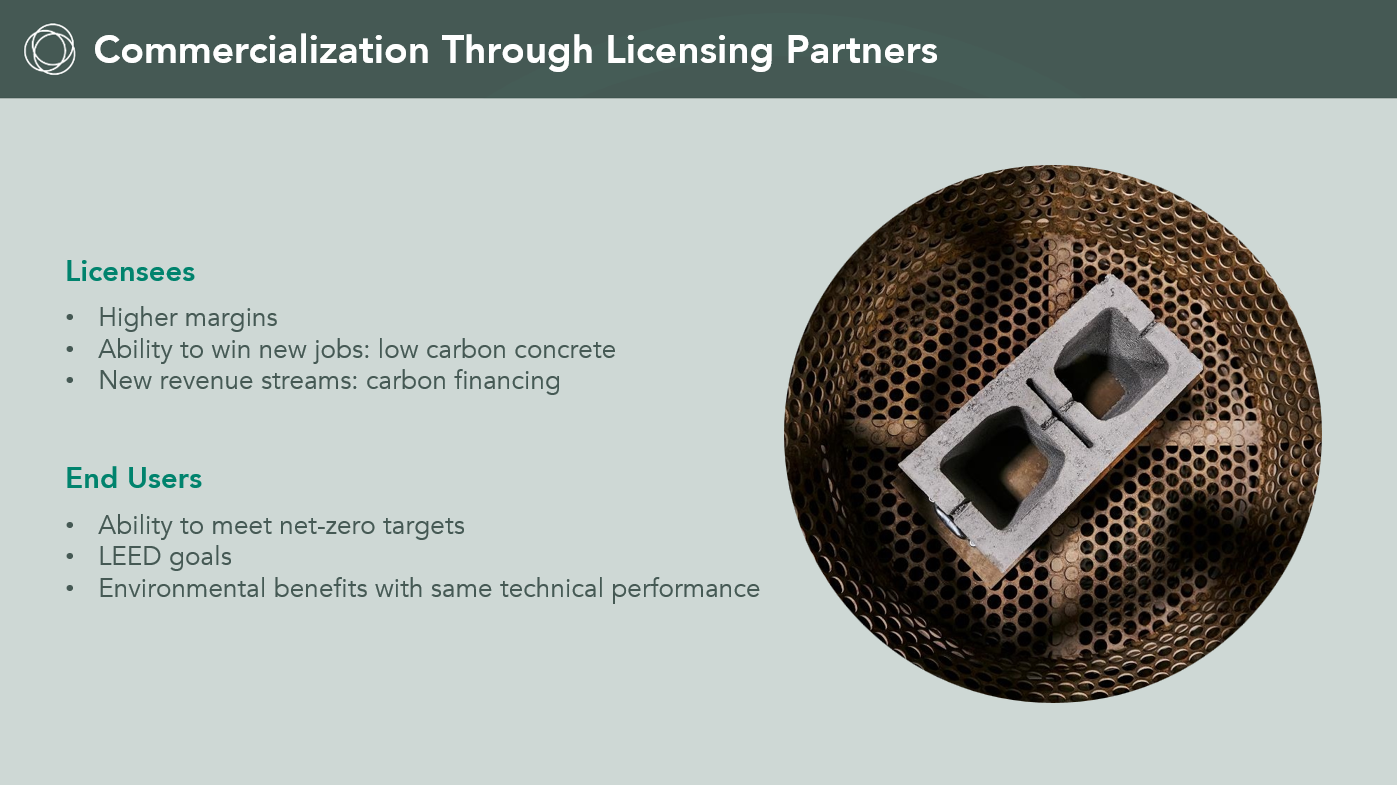 Commercialization Through Licensing Partners
Licensees
Higher margins
Ability to win new jobs: low carbon concrete
New revenue streams: carbon financing

End Users
Ability to meet net-zero targets
LEED goals
Environmental benefits with same technical performance
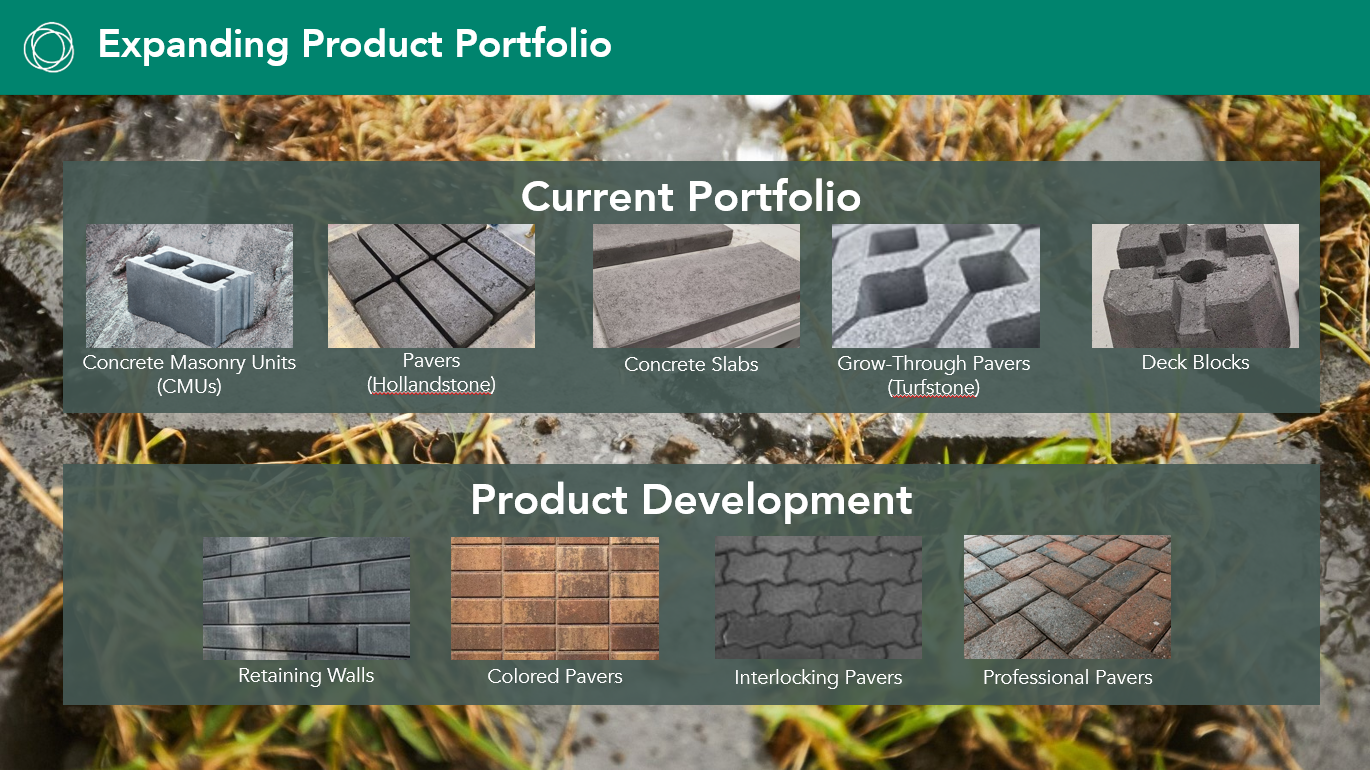 Expanding Product Portfolio
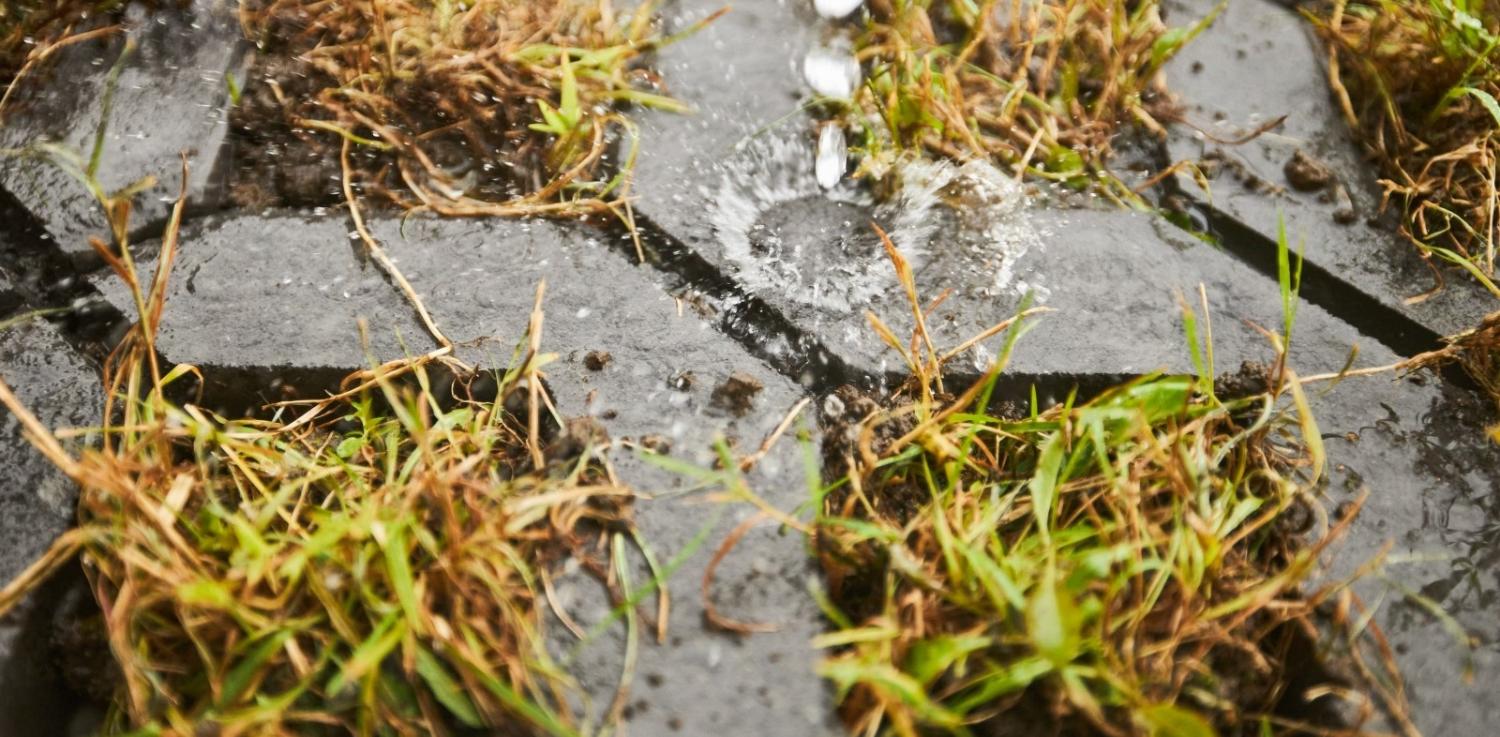 Current Portfolio
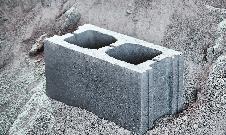 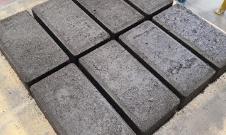 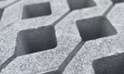 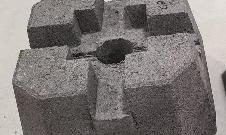 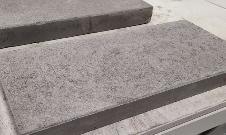 Pavers
(Hollandstone)
Deck Blocks
Concrete Masonry Units
(CMUs)
Grow-Through Pavers
(Turfstone)
Concrete Slabs
Product Development
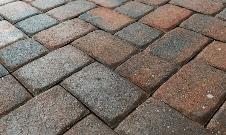 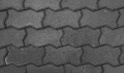 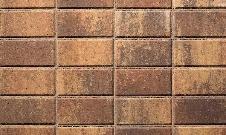 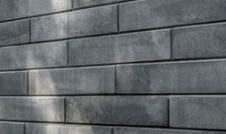 Retaining Walls
Colored Pavers
Interlocking Pavers
Professional Pavers
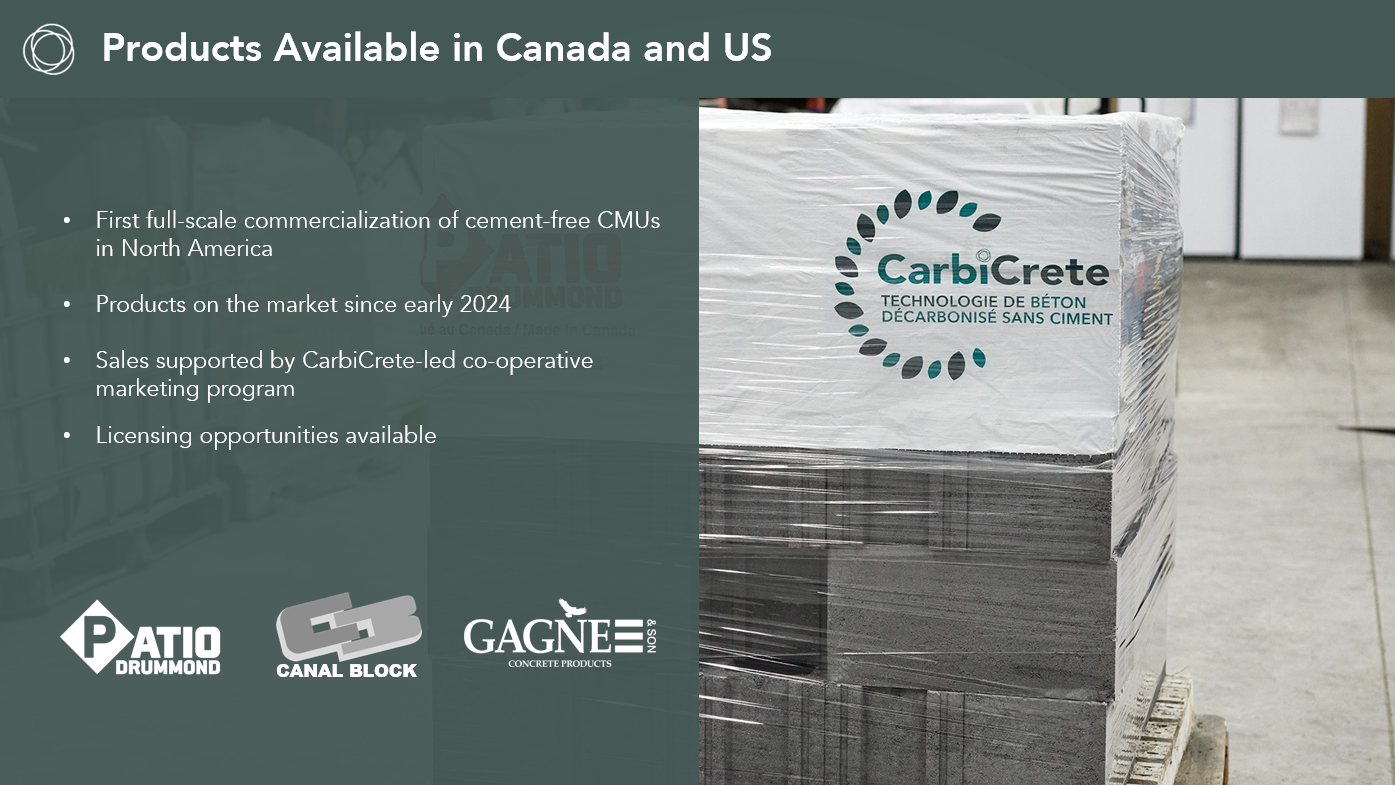 Products Available in Canada and US
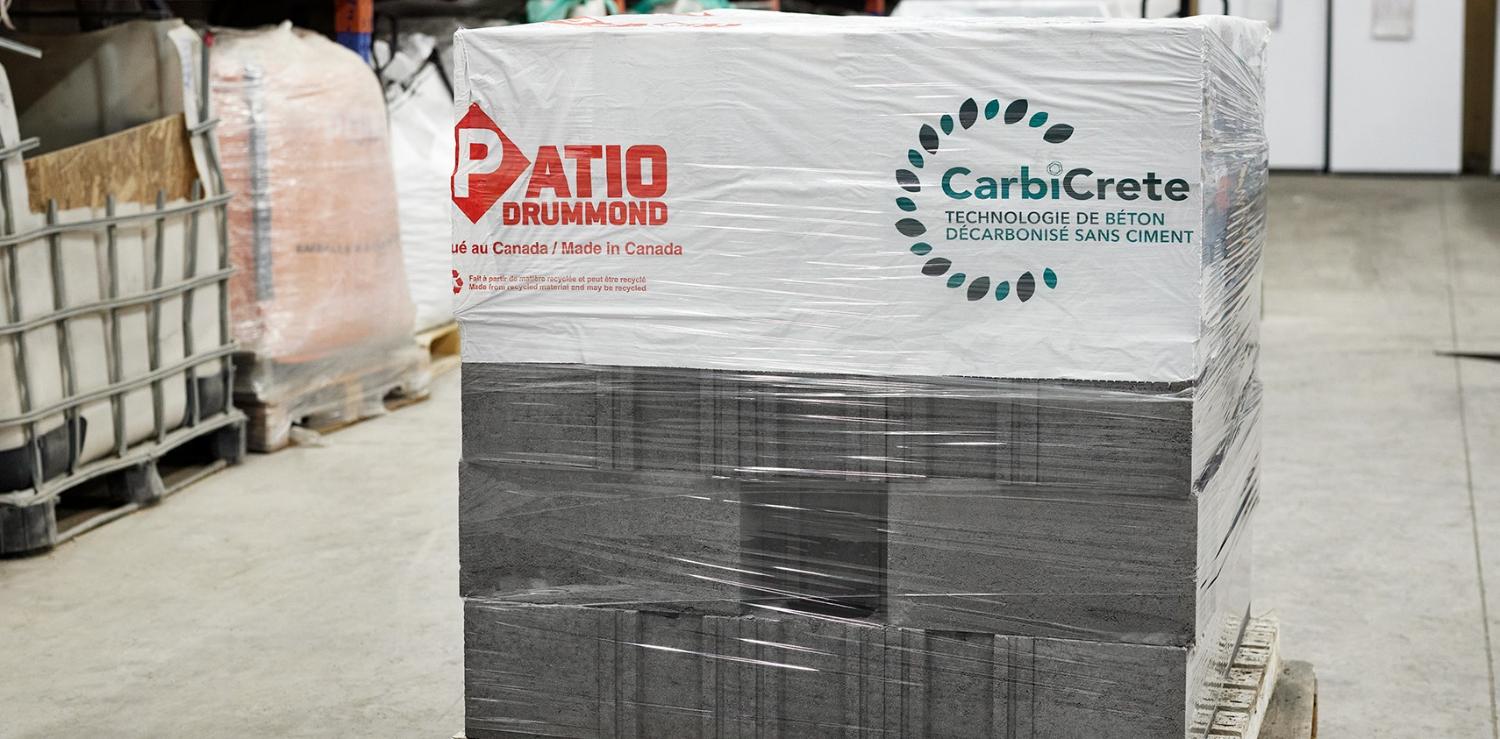 First full-scale commercialization of cement-free CMUs in North America

Products on the market since early 2024

Sales supported by CarbiCrete-led co-operative marketing program

Licensing opportunities available
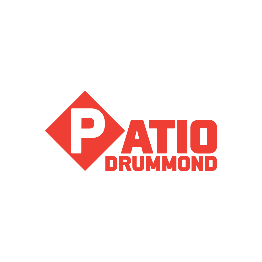 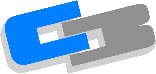 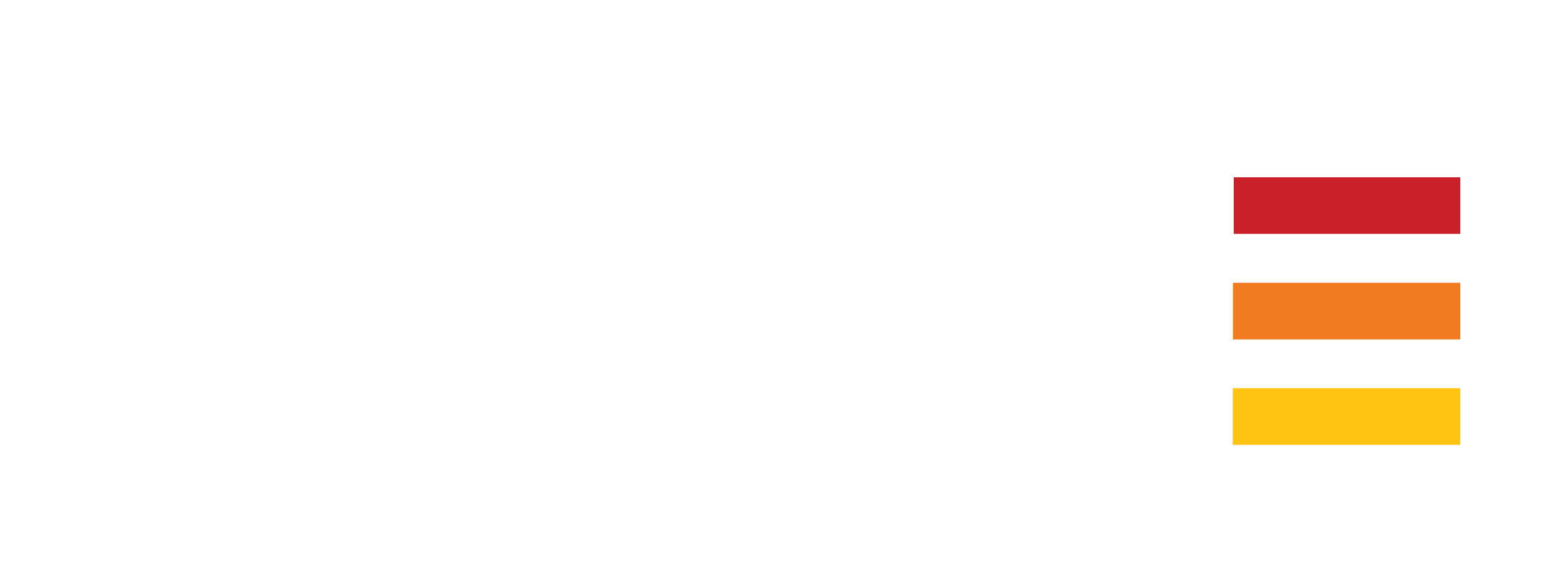 CANAL BLOCK
Questions?
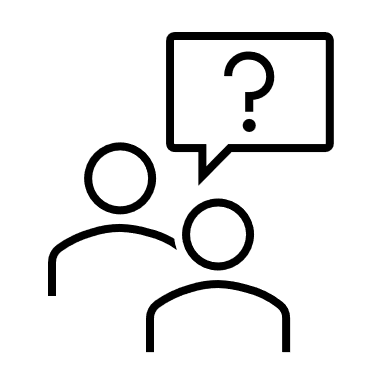 Ask questions via the Q&A dialog box in the zoom platform
Thank you!
www.neuconcrete.org

info@neuconcrete.org
NEU: An ACI Center of Excellence for Carbon Neutral Concrete
@NEUCarbonNeutralConcrete
@NEUconcrete
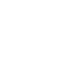 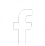 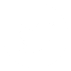